טעות העתקה- דרכי פתרון נבחרות
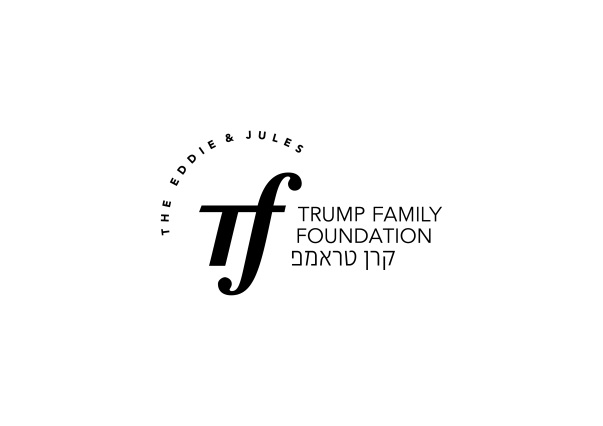 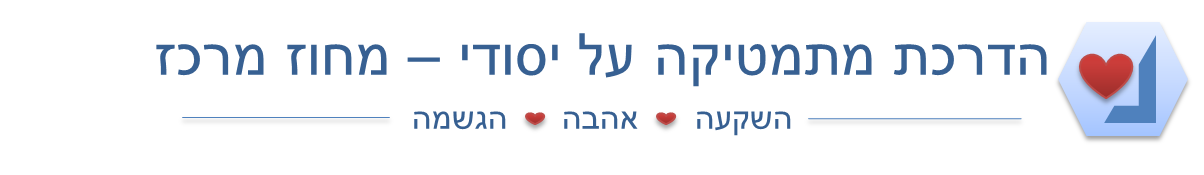 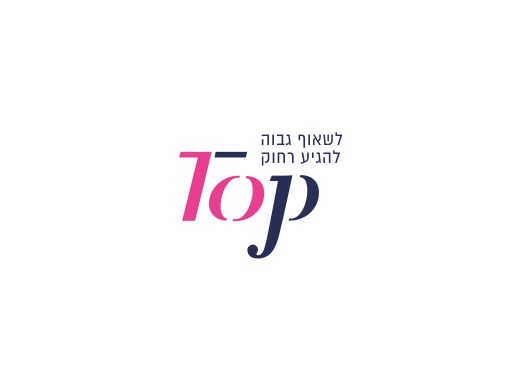 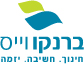 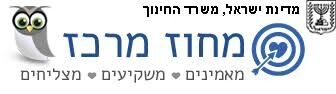 קהילת מהלכי"םמעלים את הרף לכיתות מתמטיקהקהילת מורי מתמטיקה במחוז מרכז
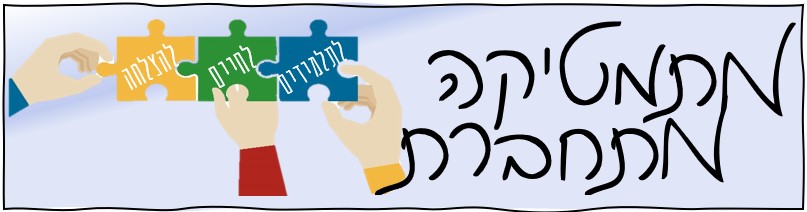 מנחות : יוני עמיר ונעמה עדין
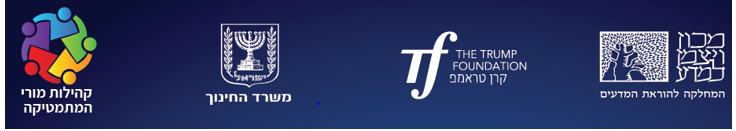 "טעות העתקה"- לחשיבה
סיפורי הפעלות ודיון 
בעיית תיקון ציון – פתרונות נבחרים 
דיון במליאה: רעיונות נבחרים והפעלה בכיתה
תופין בעקבות בעיית תיקון ציון
סיכום ומשוב
סיפורים מהשטח - הפעלות
שיתופים.....
[Speaker Notes: אלי על העוגה, חנה על ציון לחיים, אבנר ריבועים ושוקולד ועוגה כאתגר]
הגשות בקורס : 

אחרי כל מפגש במודולה או בקהילה צריך לכתוב משוב על הפעלה.

בכל מפגש יש שעה א-סכרונית שמטרתה לתת לכם זמן להפעלת הפעילויות
פתרונות ורעיונות מרכזיים בבעיה
איך תשוו בין ההצעות?
איזו הצעה מתאימה לכם יותר ומדוע?
מה וכיצד תפעילו בכיתה בהקשר לבעיה זו?
[Speaker Notes: לשלוח PDF בווטאפ]
עבודה על תיקון ציון בחדרים -30 דק' 
הפסקת קפה- 10 דק'
4 ההצעות
שאלות לדיון
עיון בתיקון...
כולם ביחד בייצוג גרפי
כל ה"תיקונים" בייצוג גרפי
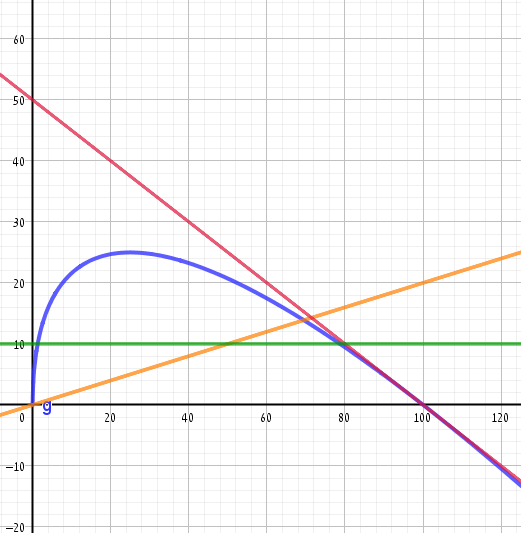 נתון זוג מספרים אי-שליליים a ו- b שסכומם 2t. 
הוכיחו כי הערך המקסימלי של הממוצע הגיאומטרי
 של a ו- b הוא t. 
מתי מתקבל ערך מקסימלי זה?
הוכחה אלגברית
לסיכום
עם הפנים להפעלות...עם מה אנחנו יוצאים מהמודולה?רעיון אחד שאקח לעצמי...רעיון אחד שאקח לכיתה...רעיון אחד שהיה לי קשה אתו...
נוכחות
אם מישהו צריך להשלים מ